О.Тихомиров

                «Москва собирает войско»

                Составила Югова Наталья Ивановна,
                     учитель русского языка и чтения 
                 МБС(К)О «Школа № 54 VIII вида» г.Перми.
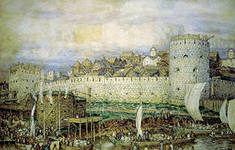 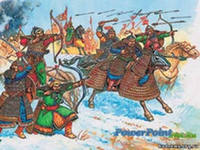 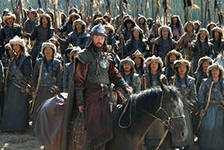 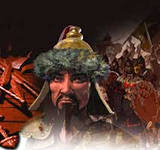 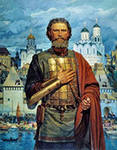 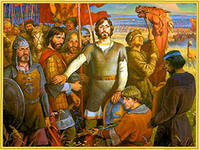 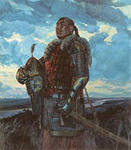 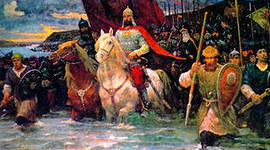